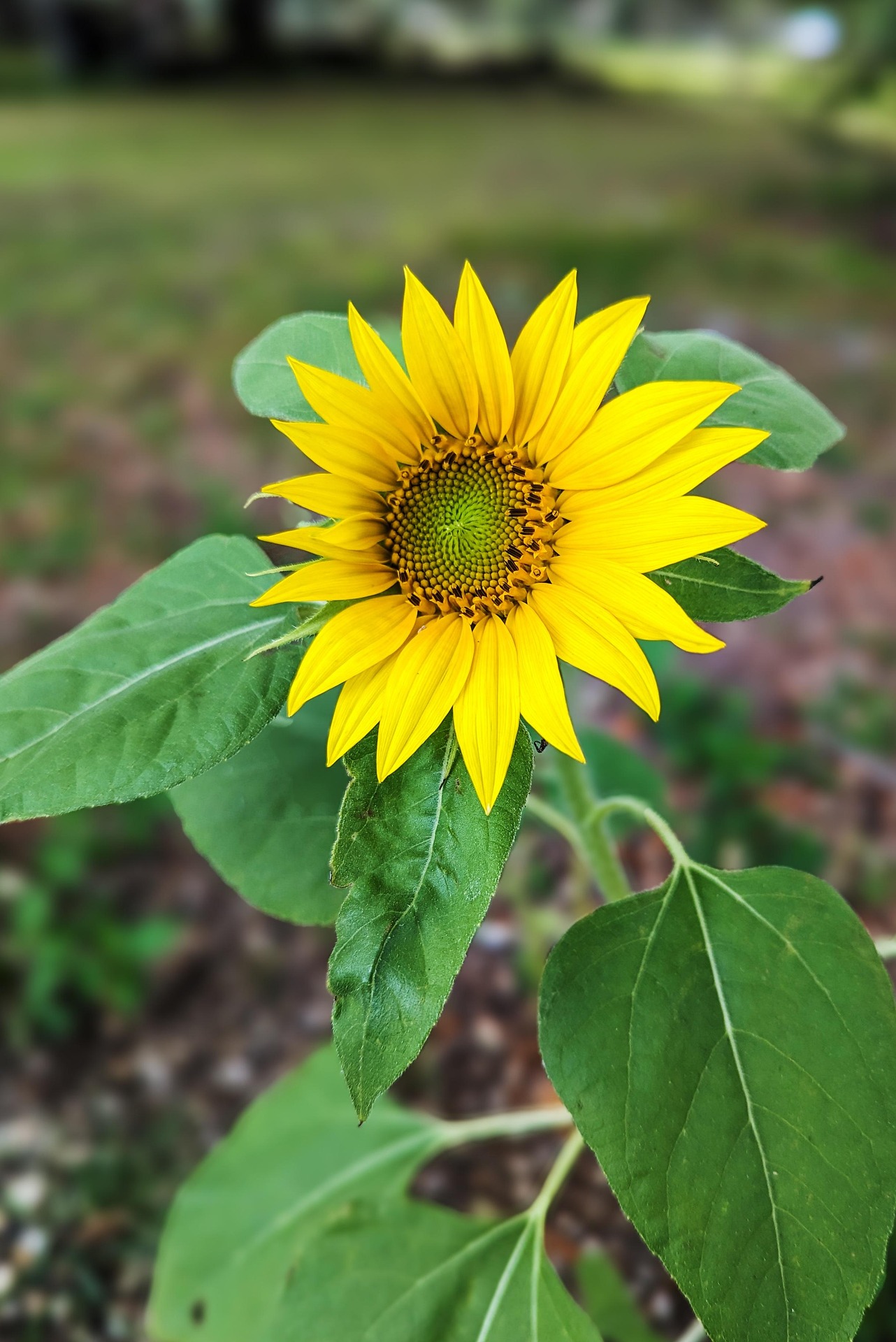 How thick is a leaf?Calibrating and measuring
[Speaker Notes: Science and Plants for Schools - www.saps.org.ukCalibrating and measuring in microscopy - a paper-based activity
Resource 6371 – Released 2025
Image of sunflower on this slide by Mollyroselee from Pixabay]
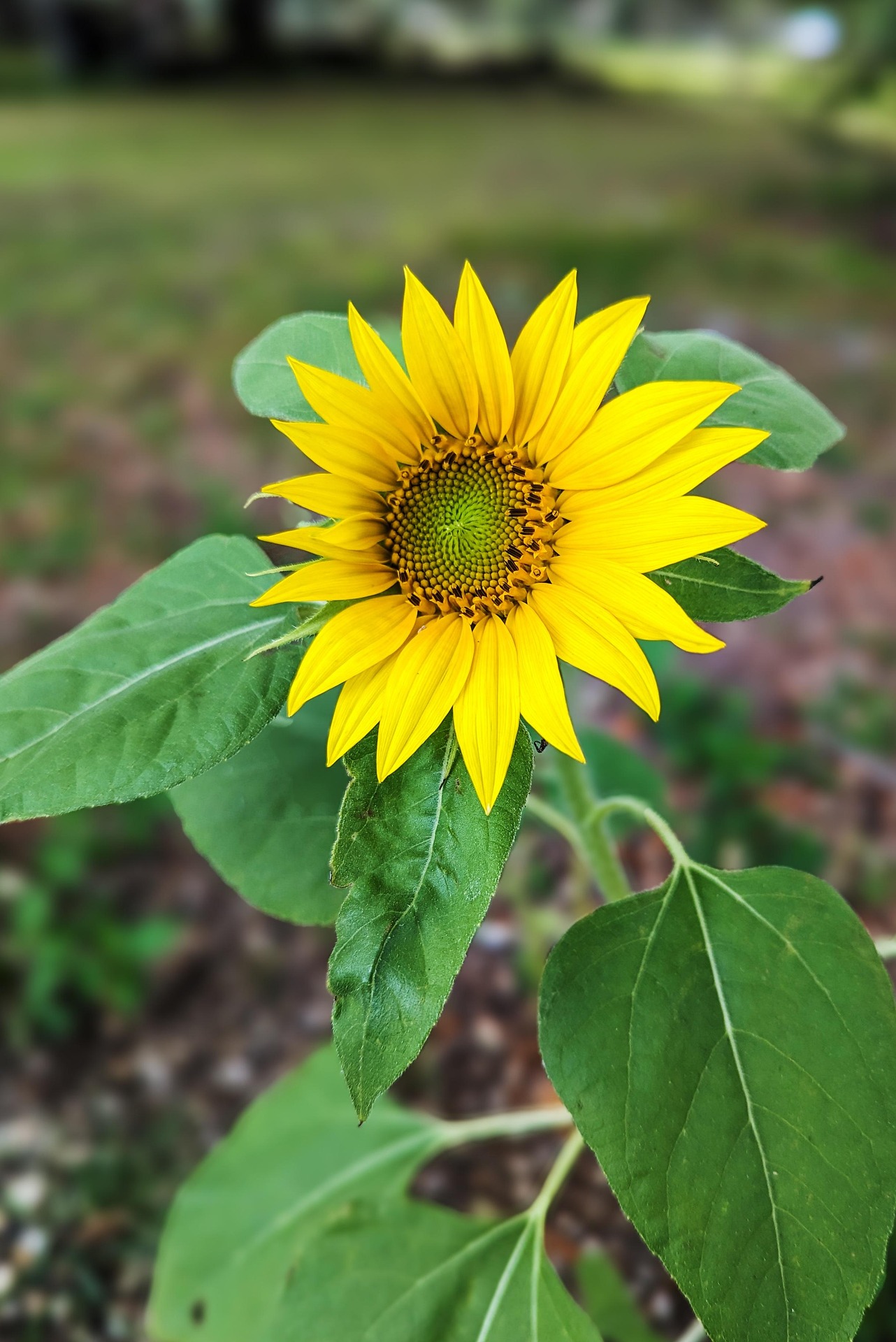 How thick is a leaf?
How thick is a sunflower leaf in millimetres (mm)?
What is this thickness in micrometres (μm)?
[Speaker Notes: Image of sunflower on this slide by Mollyroselee from Pixabay]
The structure of a leaf
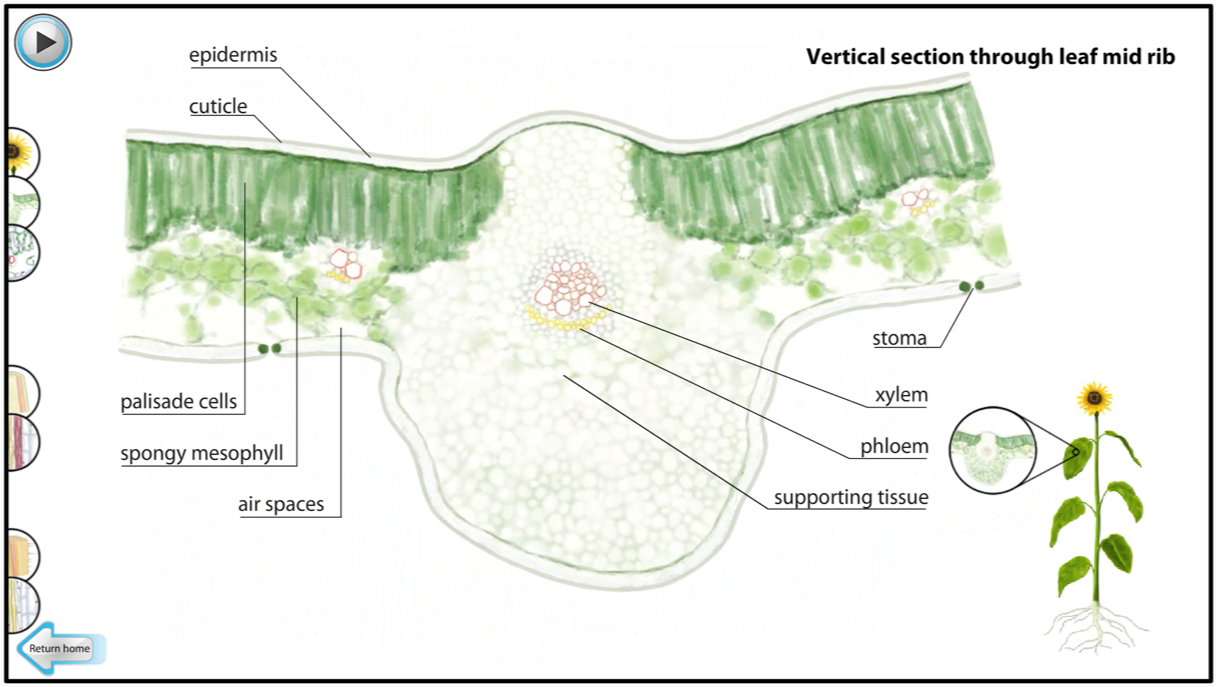 [Speaker Notes: Modified screenshot from ‘Transport of water and sugar in plants’ section of the ‘Plant Biology’ animation on the Science and Plants for Schools website]
The structure of a leaf
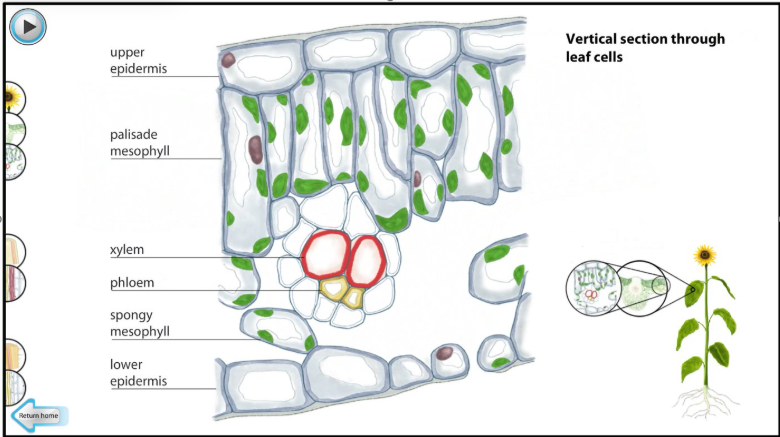 [Speaker Notes: Modified screenshot from ‘Transport of water and sugar in plants’ section of the ‘Plant Biology’ animation on the Science and Plants for Schools website]
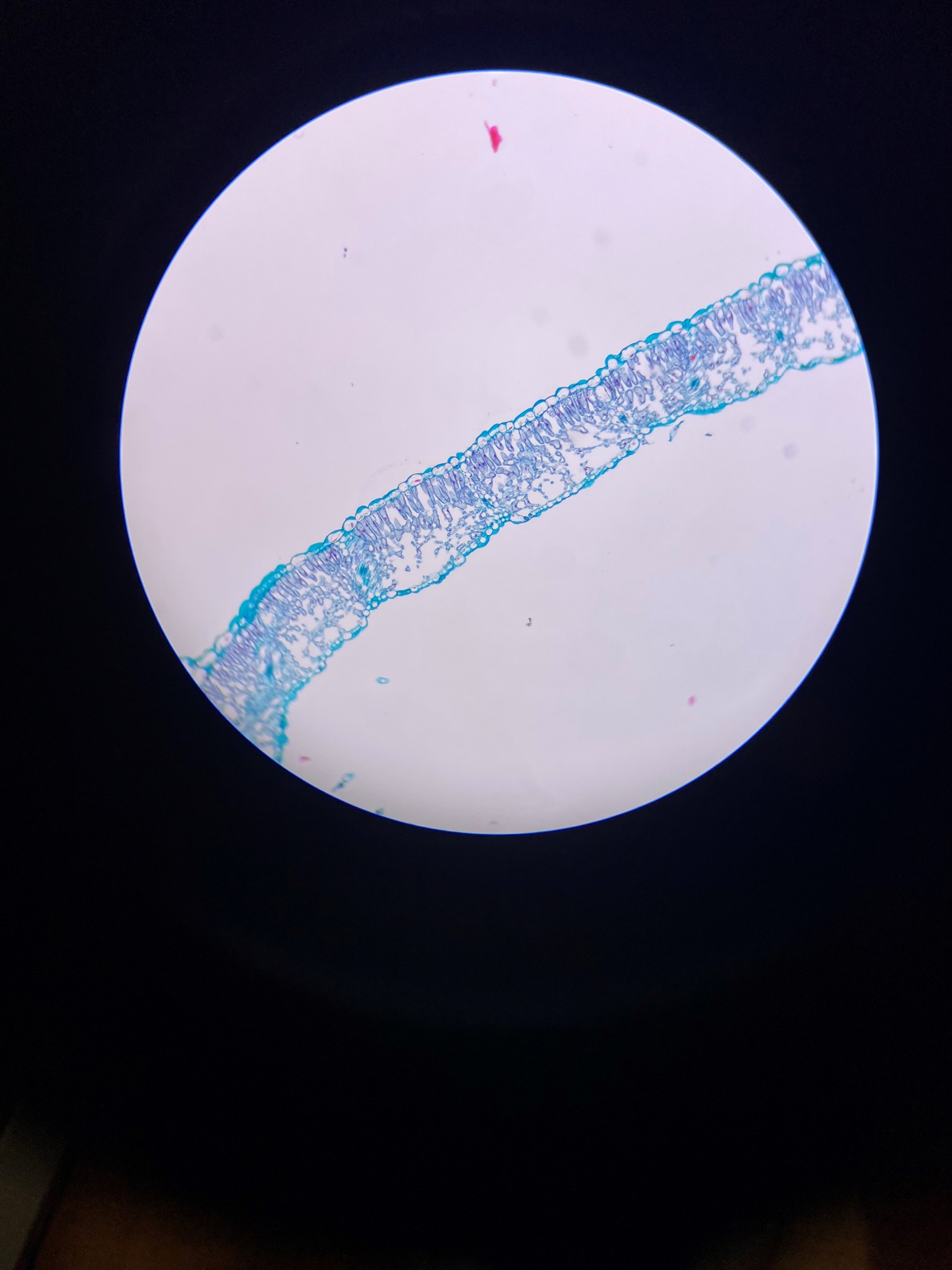 Images of a section through a sunflower leaf
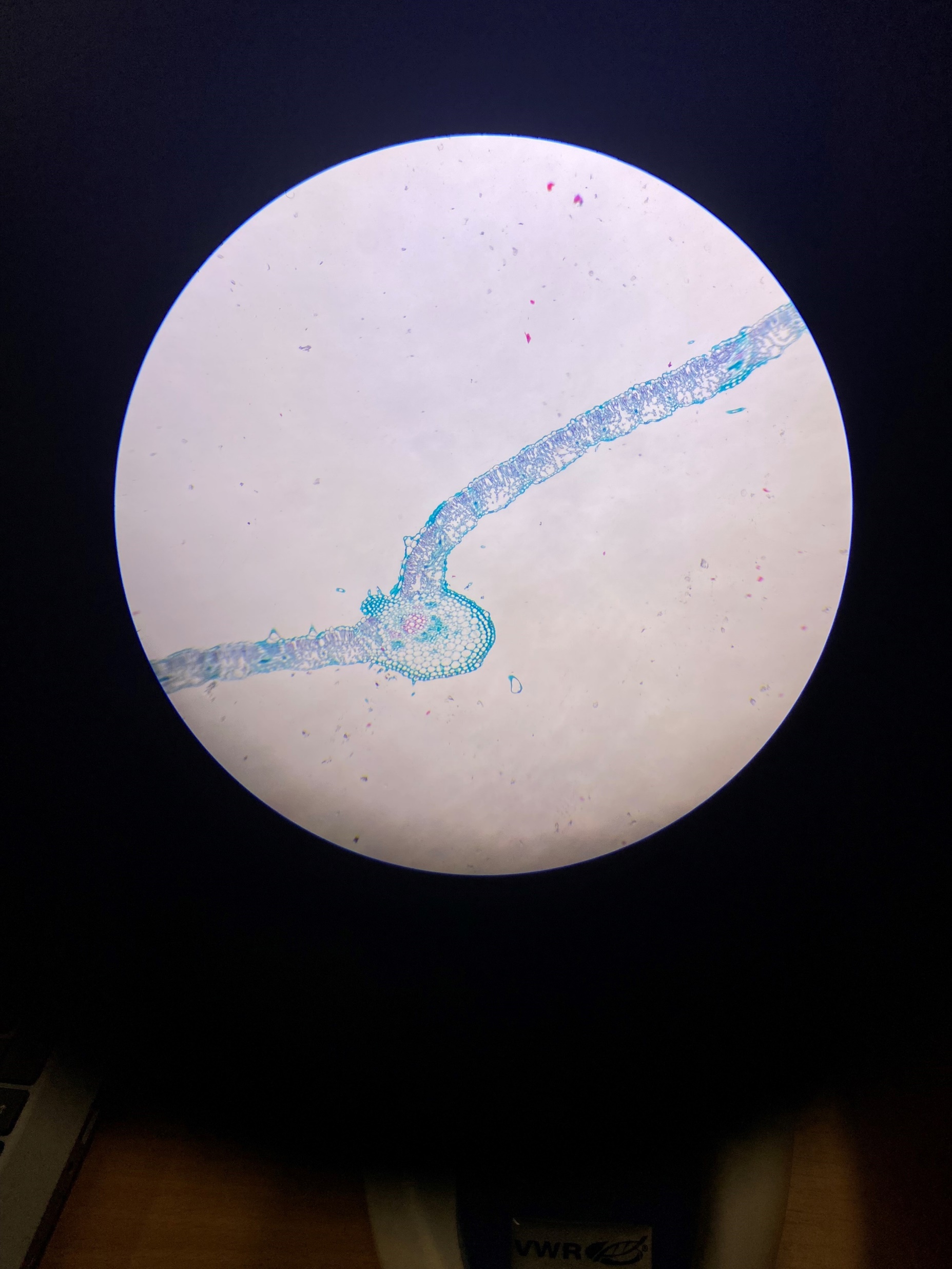 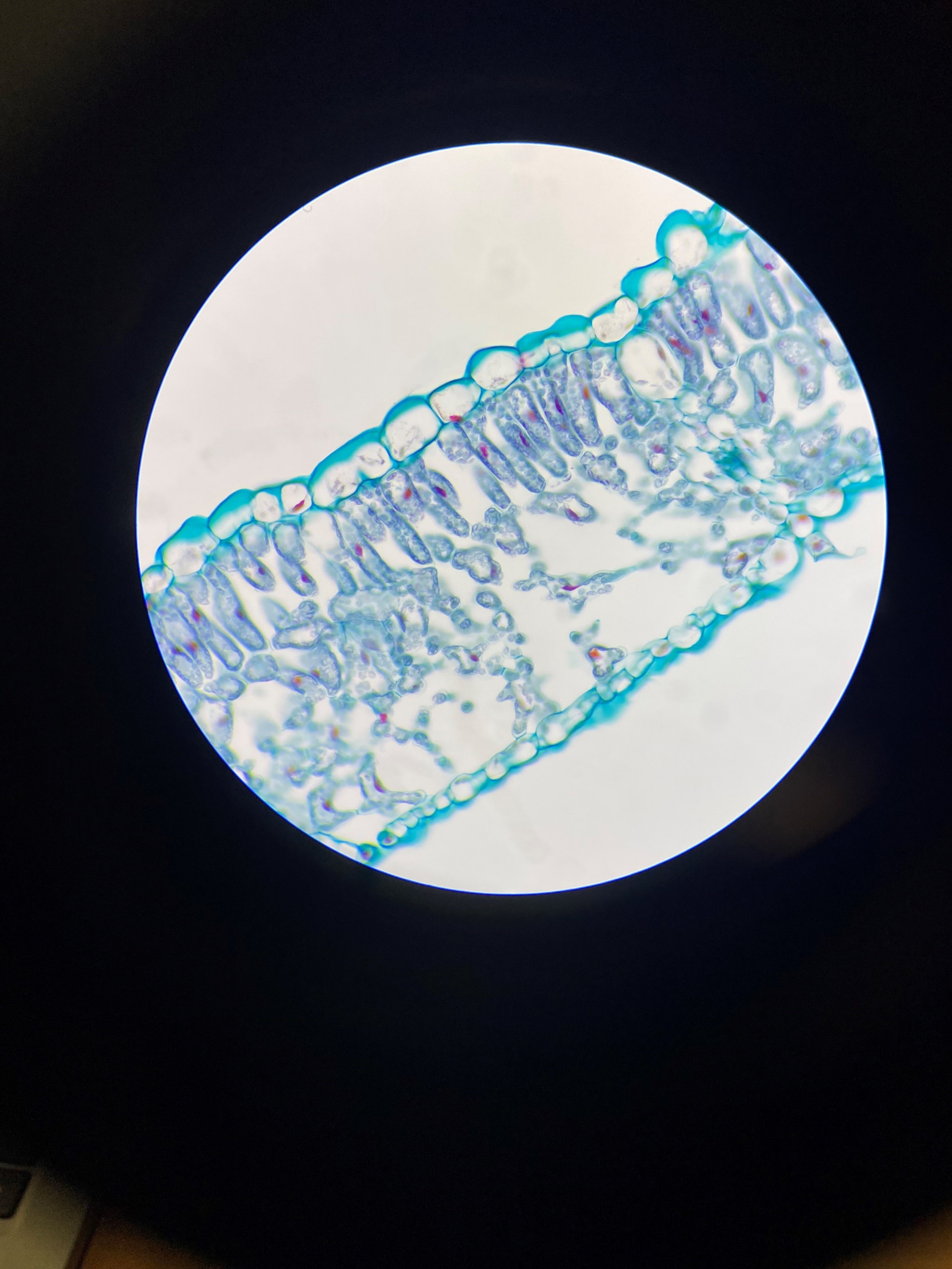 A
A
A
B
B
B
Viewed under a
magnification of x400
Viewed under a
magnification of x100
Viewed under a
magnification of x40
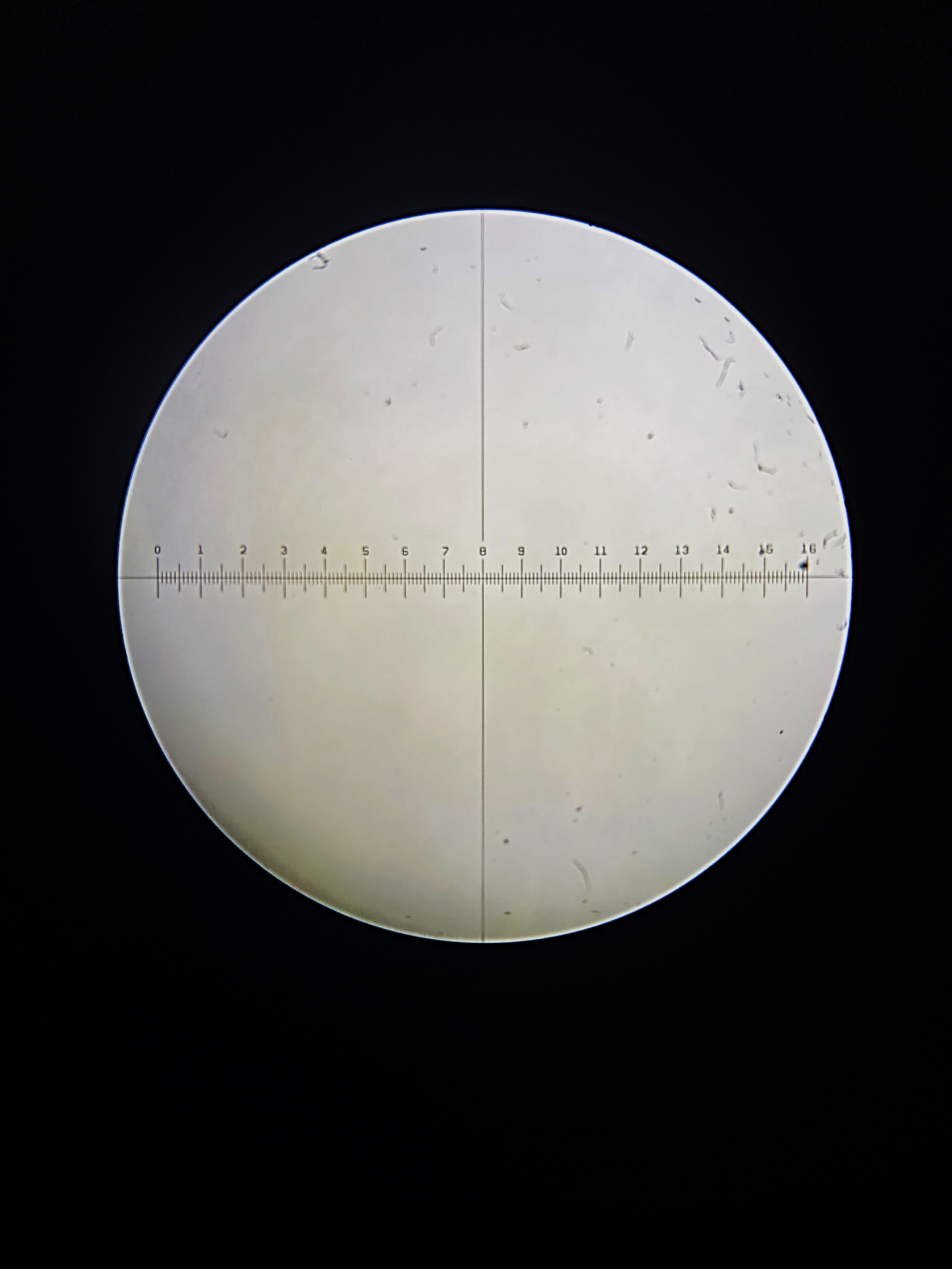 An eyepiece graticule
An eyepiece graticule sits in the microscope’s eyepiece and allows you to measure what you’re viewing under the microscope in eyepiece units (EPUs).
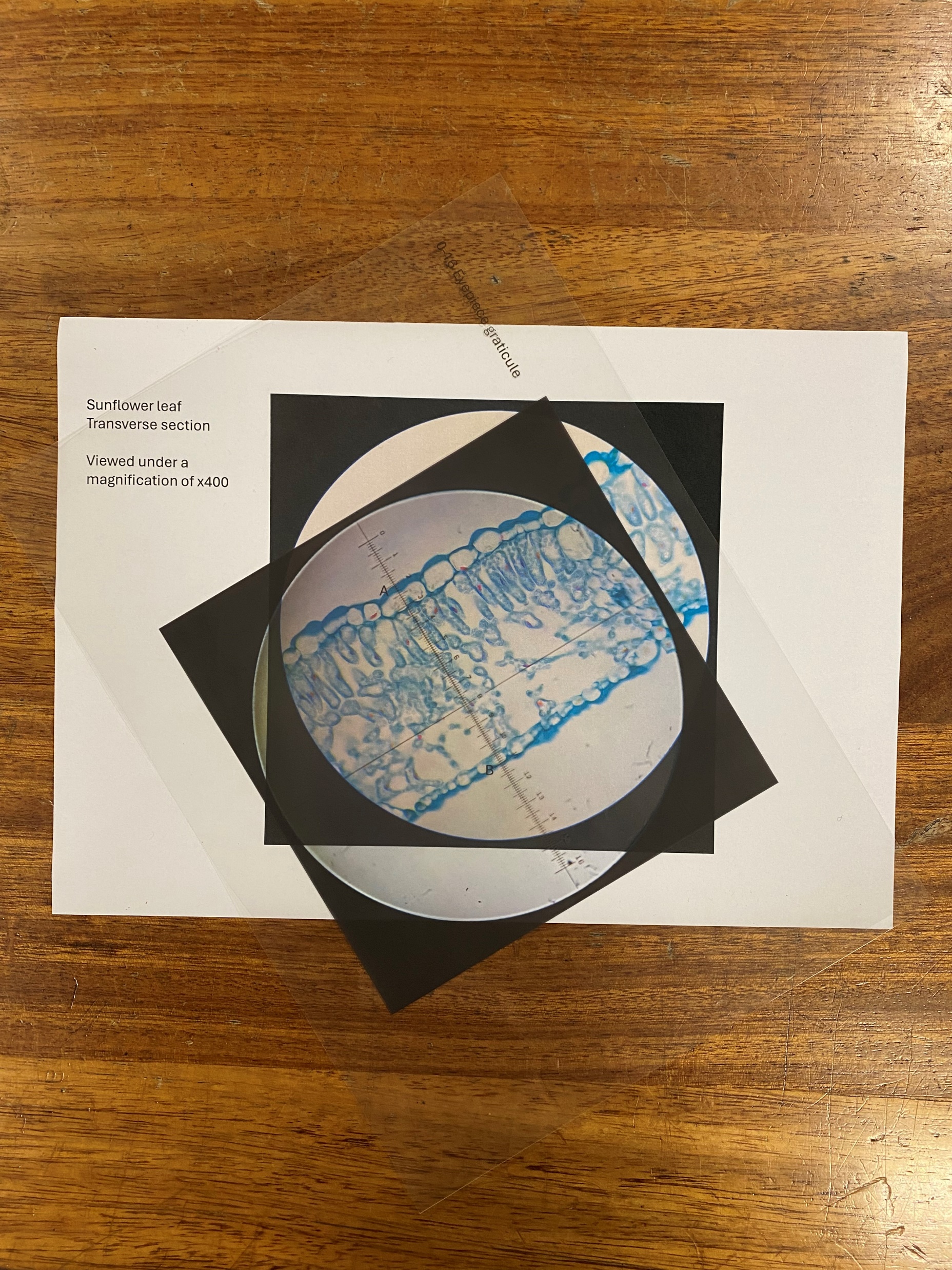 Measuring the thickness of a leaf in EPUs
Line up your image of the eyepiece graticule with the line showing you where to measure the thickness of the leaf (see image).

Measure the thickness of the leaf in EPUs at all 3 magnifications.

Put your results in a table.
Calibrating the eyepiece graticule
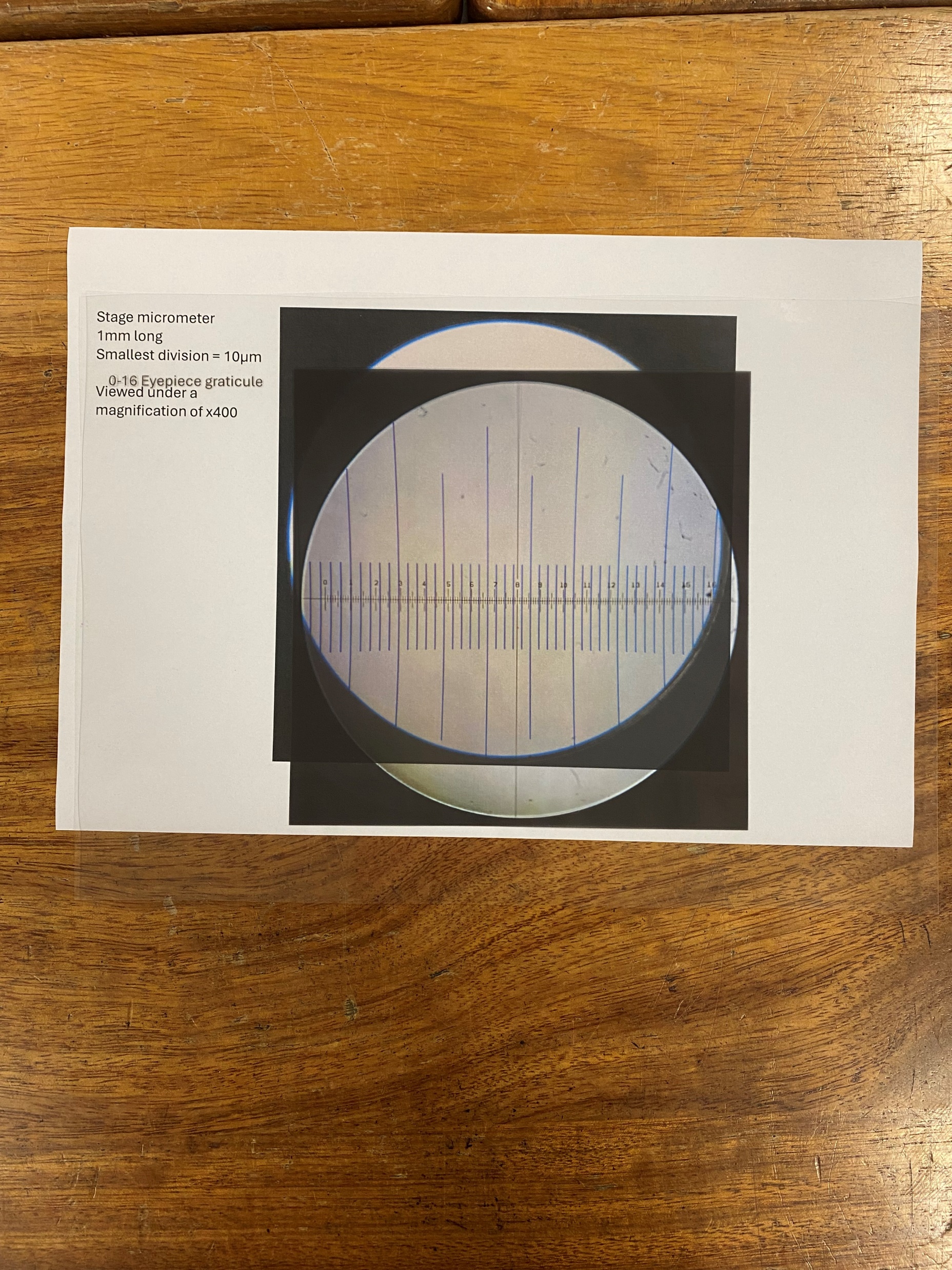 To calibrate an eyepiece graticule you need a stage micrometer.
You have an image of what a stage micrometer looks like at each magnification.
Use these to calculate how many µm each EPU represents at each magnification.
Put your results in a table.
Calculating the thickness of a leaf in µm
Use your values from measuring leaf thickness in EPUs and those from calibrating the eyepiece graticule to calculate the thickness of the leaf.

You are measuring the same leaf at the same point in all 3 images so the values should be very similar.
Thickness in EPUs x How many µm one EPU represents = Thickness in µm
Example answers
Note: values may vary due to slight distortions around the edge of the field of view and decisions made when measurements fall between gradations on the eye piece graticule.